Evaluating Your Curriculum Committee
Rich Cameron – Facilitator, Cerritos College
Marie Boyd – Chaffey College
What is your Curriculum Committee’s “Currency?”
Time?
Accuracy
Peace?
Morale? 
Frustration?
Commitment
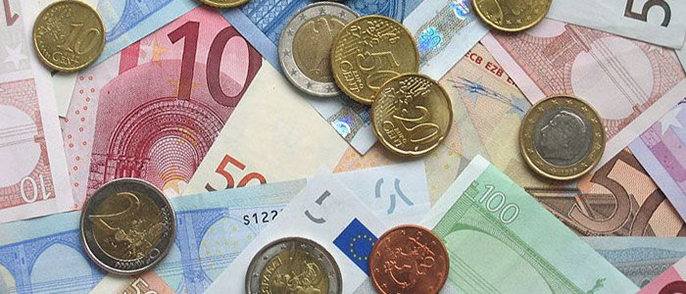 Measures of Effectiveness (MOEs)
Tools used to measure results achieved in the overall mission and execution of assigned tasks. Measures of effectiveness are a prerequisite to the performance of combat assessment. Also called MOEs. See also combat assessment; mission.
		- The Free Dictionary
SWOT Analysis of your curriculum committee
Strengths
Weaknesses
Communication
High Morale
Curriculum Handbook
Well produced schedule 
         & college catalog
Clear deadlines
Overly burdensome curriculum approval process?
Hard to recruit new curriculum committee chair or members?
Technology?
SWOT
Analysis
Opportunities
Threats
New opportunities for robust shared governance!
New opportunities for curricular changes in programs of study!
New opportunities for student success!
Poor working relationship with your local Senate?
Meddlesome Board?
Inappropriate administrative oversight?
Faculty frustration
What Your Curriculum Committee Can Control
Communication – horizontally and vertically
Curriculum Committee handbook
List of goals and objectives for each academic year
Established and publicized deadlines
Regularly update bylaws
Training
What Your Curriculum Committee Cannot Control
Future trends in your field or the culture
The economy - local, national, or international
Funding sources - foundations, legislatures
Demographics - changes in the age, race, gender, culture of those you serve or in your area
The physical environment (Is your building in a growing part of town? Is the bus company cutting routes?)
Legislation (Do new federal requirements make your job harder...or easier?)
Local, national or international events
How To Use a SWOT with Your Curriculum Committee
Identify the issues or problems you intend to change
Set or reaffirm goals
Create an action plan which is inclusive of all stakeholders

As you consider your analysis, be open to the possibilities that exist within a weakness or threat 

Likewise, recognize that an opportunity can become a threat if everyone else sees the opportunity and plans to take advantage of it as well, thereby increasing your competition.

If possible, leverage strengths and opportunities against weaknesses and threats!
Some Criteria To Consider When Identifying a  “Problem”
The problem occurs too frequently (frequency)
The problem has lasted for a while (duration)
The problem affects many people (scope, or range)
The problem is disrupting to personal or community life, and possibly intense (severity)
The problem deprives people of legal or moral rights (equity)
The issue is perceived as a problem (perception)

How does your curriculum committee measure up in terms of these criteria? Use this for group discussion on your campus!
Other Campus Areas for Your Curriculum Committee To Increase Efficiency
Program Review
SLOs
Accreditation
Planning and Institutional Effectiveness
Board Policies and Administrative Procedures
How Does Your Curriculum Committee….
Keep abreast with changes to Title 5?
New Requirements from legislation or Chancellor’s Office?
Changes from ACCJC?

Curriculum chair, committee members, curriculum specialist, administrators, Faculty Senate
Suggestions for Keeping Up with Changes to Title 5 and Legislation
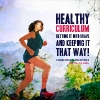 Plenary sessions with ASCCC
Curriculum Institute – YEAH!
Regional Curriculum Meetings
Curriculum Listserv CaCurrChairs (contact 
     Joni Jordan at joni.jordan@COS.edu)
ASCCC’s newsletter - Rostrum
Faculty Association of California Community Colleges http://www.faccc.org
Suggestions for Keeping Up with Changes to Chancellor’s Office
Chancellor’s Office Curriculum and Instruction Unit website: http://extranet.cccco.edu/Divisions/AcademicAffairs/CurriculumandInstructionUnit.aspx 

System Advisory Committee on Curriculum Agenda and Meeting Summaries: http://extranet.cccco.edu/Divisions/AcademicAffairs/CurriculumandInstructionUnit/SystemAdvisoryCommitteeonCurriculum.aspx
Suggestions for Keeping Up with Changes to ACCJC
ACCJC website www.accjc.org  
ACCJC Newsletter www.accjc.org/newsletter
EXERCISE:SWOT Analysis of your curriculum committee
Strengths
Weaknesses
Communication
High Morale
Curriculum Handbook
Well produced schedule 
         & college catalog
Clear deadlines
Overly burdensome curriculum approval process?
Hard to recruit new curriculum committee chair or members?
Technology?
SWOT
Analysis
Opportunities
Threats
New opportunities for robust shared governance!
New opportunities for curricular changes in programs of study!
New opportunities for student success!
Poor working relationship with your local Senate?
Meddlesome Board?
Inappropriate administrative oversight?
Faculty frustration
Question or Comments?
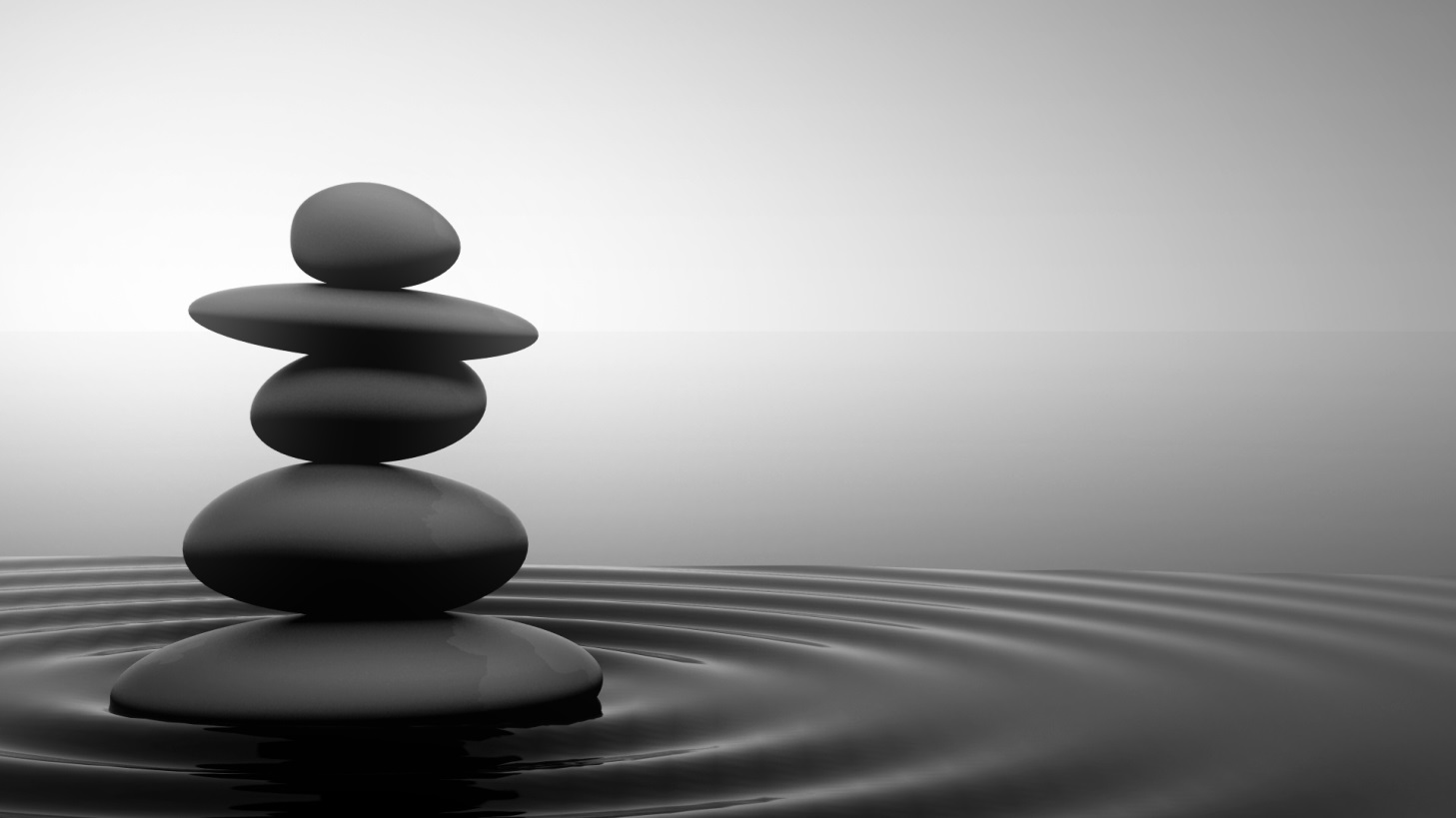 Sources
University of Kansas. Work Group for Community Health and Development. Community Tool Box. http://ctb.ku.edu/en/table-of-contents/assessment/assessing-community-needs-and-resources/criteria-and-processes-to-set-priorities/main. 2014